আজকের ক্লাশে সকলকে  স্বাগতম
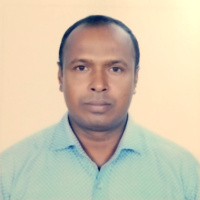 পরিচিতি
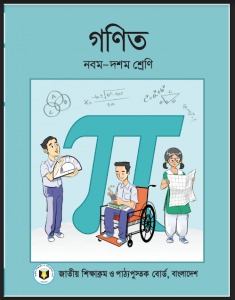 সরোজিত রায়
সহকারী শিক্ষক
চাড়াখালী এম এল মাধ্যমিক বিদ্যালয়
রাজাপুর, ঝালকাঠী
মোবাইল: ০১৭২৫০৭৪২১৯ 
ই-মেইল:sarojitray80@gmail.com
শ্রেণি:নবম ও দশম  
বিষয়:দুরত্ব ও উচ্চতা   
সময়: 5০ মিনিট
তারিখ: 11/0২/২০20 খ্রিঃ
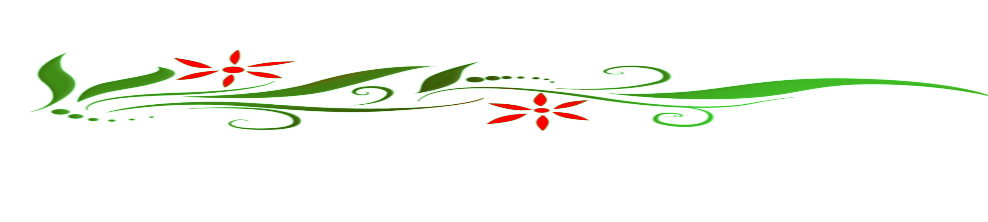 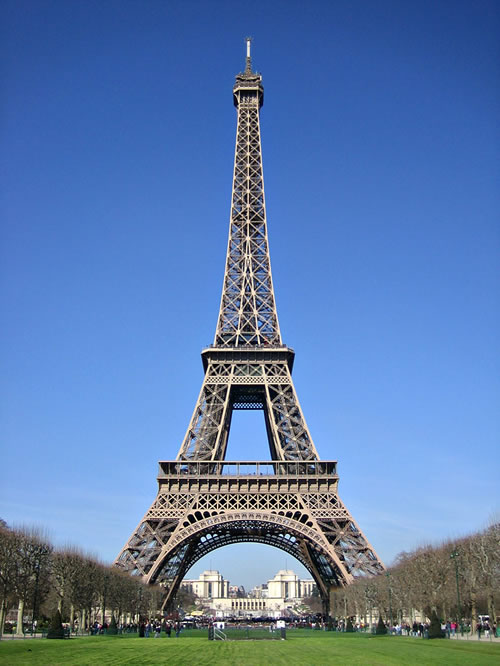 দূরত্ব ও উচ্চতা বিষয়ক ত্রিকোণমিতিক সমস্যা।
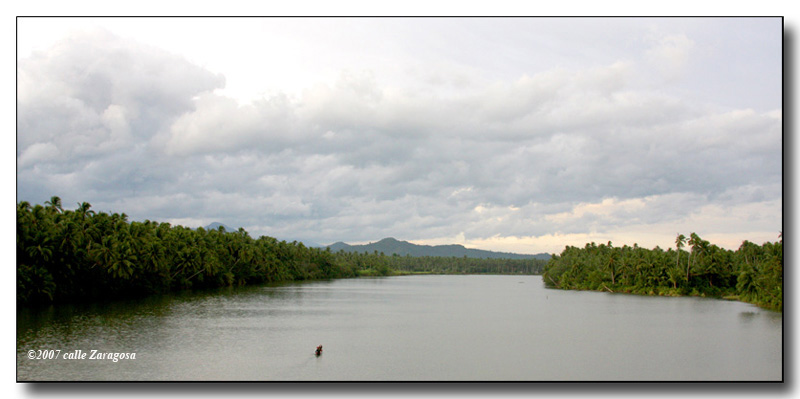 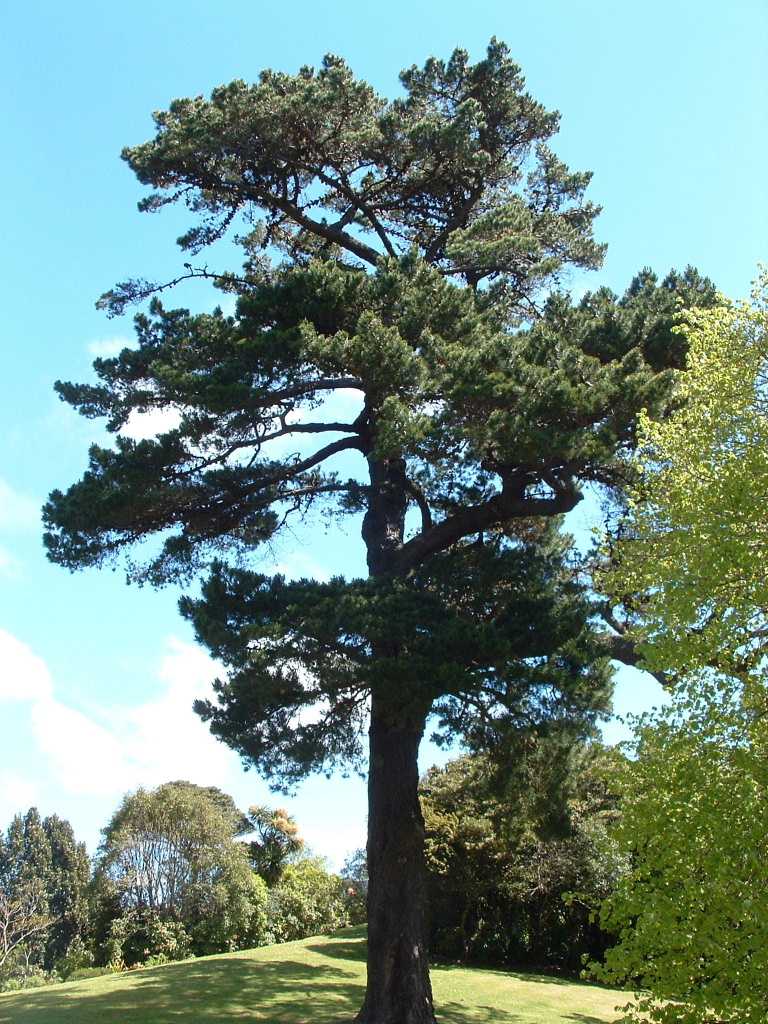 শিখন ফলঃ
এই পাঠ শেষে শিক্ষার্থীরা -------
 ১। ভূ-রেখা, ঊর্দ্ধরেখা এবং উলম্ব তল কী তা বলতে পারবে।
 ২। উন্নতি কোণ ও অবনতি কোণ সনাক্ত করতে পারবে।
 ৩। দূরত্ব ও উচ্চতা বিষয়ক ত্রিকোণমিতিক সমস্যার সমাধান করতে পারবে।
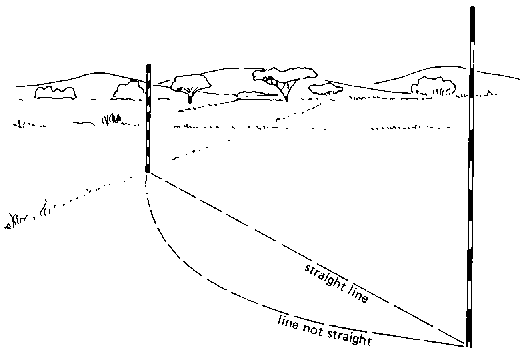 উলম্ব-রেখা
উলম্ব-তল
উলম্ব-তল
উলম্ব-রেখা
ভূ-রেখা
ভূ-রেখা নয়
H
G
E
F
C
D
B
A
P
উলম্ব-রেখা
উলম্ব-তল
B
A
O
ভূ-রেখা
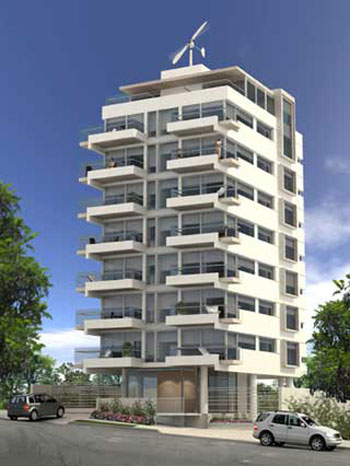 C
D
অবনতি কোণ
BAD উন্নতি কোণ 
CDA অবনতি কোণ
উন্নতি কোণ
A
B
1। একটি মিনারের পাদদেশ থেকে  মিটার দূরে ভূ-তলের কোন বিন্দুতে মিনারের চূড়ার উন্নতি কোণ  হলে মিনারটির উচ্চতা নির্ণয় কর।
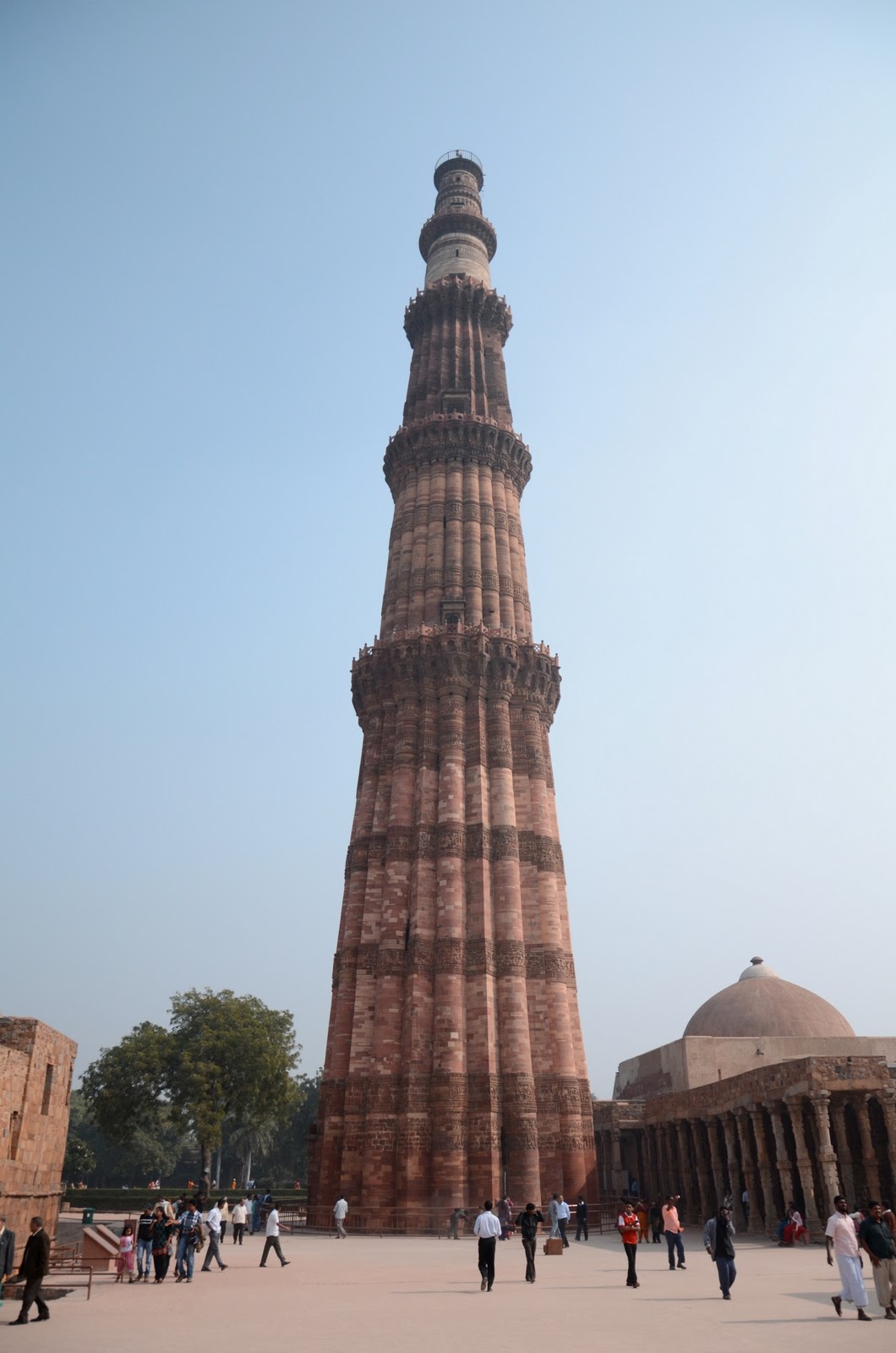 A
A
h মিটার
h মিটার
6
6
C
C
B
B
 মিটার
 মিটার
Hints: tan = AB/BC
         বা,  = h/
         বা, h = 
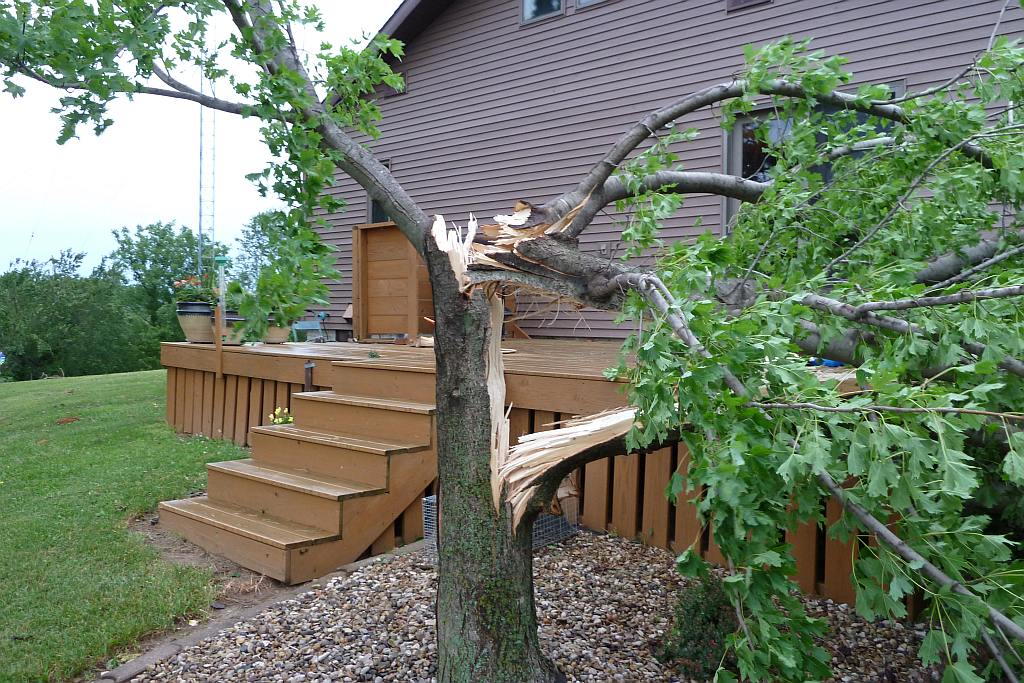 ঝড়ে ভেঙে যাওয়া একটি গাছ
। একটি গাছ ঝড়ে এমনভাবে ভেঙে গেল যে ভাঙা অংশ দন্ডায়মান অংশের সাথে  কোণ করে গাছের গোড়া থেকে  মিটার দূরে মাটি স্পর্শ করে। গাছটির সম্পূর্ণ দৈর্ঘ্য কত ছিল।
A
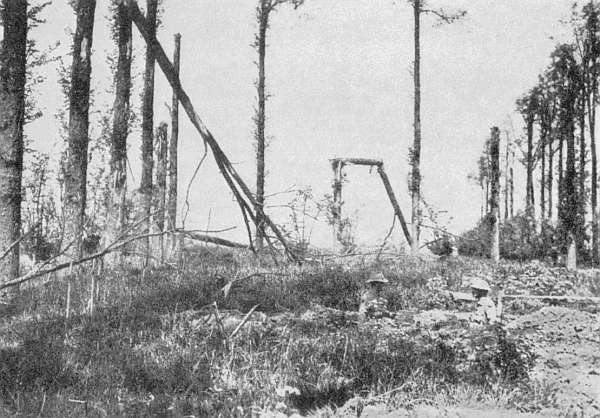 
(h-x) মি
h মি
C
 মিটার

Hints: tan = BD/BC   
           বা, / = / x 
           বা, x= 
আবার, sin = BD/CD
          বা, / = / (h-x)
          বা, h - x = 
          বা, h -  = 
           h =  + 
x  মি
(h-x) মি
B
D
 মিটার
দলীয় কাজঃ
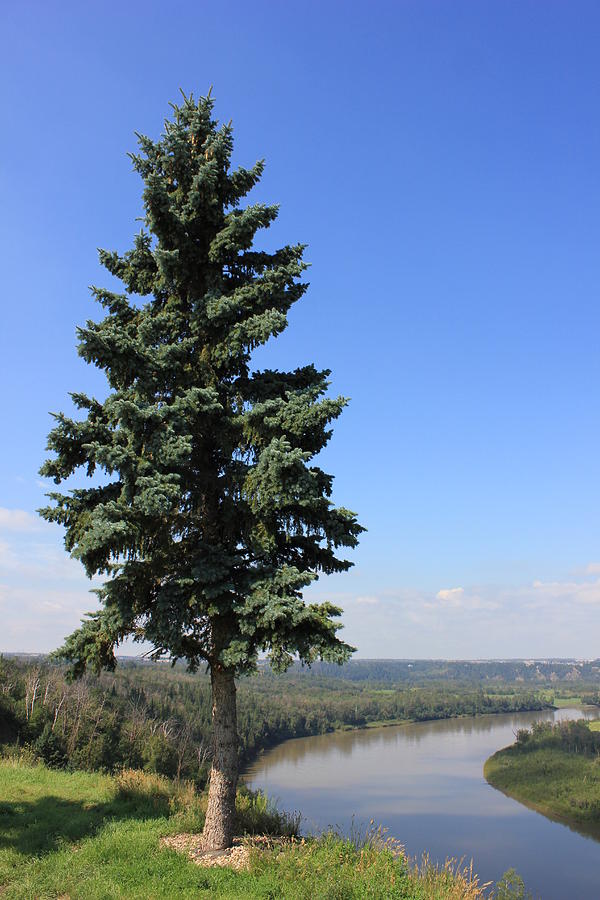 ১। একটি নদীর এক তীরে অবস্থিত কোন বিব্দুতে অপর তীরে অবস্থিত  মিটার উঁচু একটি গাছের শীর্ষবিব্দুর উন্নতি কোণ ; নদীটির প্রস্থ কত ?
 মি
6
নদীর প্রস্থ
মূল্যায়নঃ
1। নিচের চিত্র থেকে ভূ-রেখা, ঊর্দ্ধরেখা, উন্নতি কোণ,অবনতি কোণ এবং উলম্ব তল সনাক্ত করঃ
U
Q
P
K
J
S
R
x
V
G
I
H
D
y
n
B
A
m
O
F
C
E
বাড়ির কাজঃ
১। সূর্যের উন্নতি কোণ ও ছায়ার দৈর্ঘ্য ব্যবহার করে, তুমি যে গৃহে বাস কর তার উচ্চতা নির্ণয় কর। 

২। একটি ৪৮ মিটার লম্বা খুঁটি ভেঙে গিয়ে সম্পূর্ণভাবে  বিচ্ছিন্ন না হয়ে ভূমির সাথে  কোণ উৎপন্ন করল। খুঁটিটি কত উঁচুতে ভেঙ্গে ছিল?
সকলকে ধন্যবাদ